どこで受けられる？　特定健診
高知家の皆さんへ
338
医療機関
特定健診が受診できます
高知県　施設一覧
(平成28年4月1日現在)
高知県内の338の＊医療機関で特定健診が受診できます。
（＊特定健診実施機関)
高知市
　158機関
中央西地域
37機関
中央東地域
52機関
南国市・香南市・香美市・本山町・大豊町・土佐町・大川村
土佐市・いの町・
仁淀川町・佐川町・
越知町・日高村
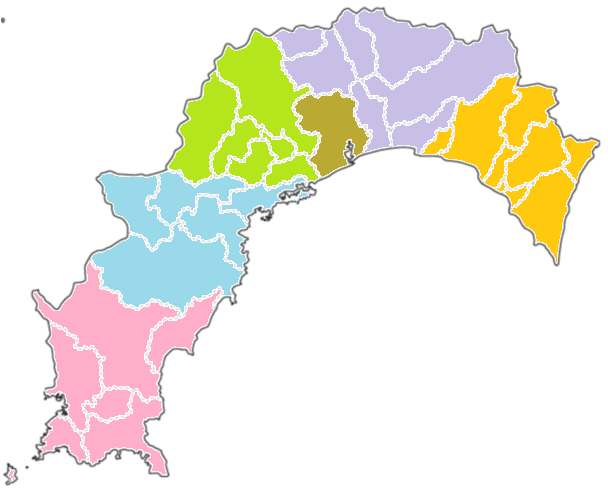 幡多地域
35機関
安芸地域
27機関
宿毛市・土佐清水市・
四万十市・大月町・
三原村・黒潮町
室戸市・安芸市・東洋町・
奈半利町・田野町・安田町・
北川村・馬路村・芸西村
須崎地域
29機関
須崎市・中土佐町・梼原町・津野町・　
四万十町
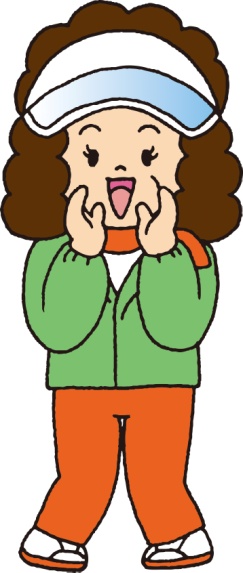 受診率66.1%
特定健診受診率は全国に比べて
高知県は低いです。
健康づくり声かけ隊長　　　　

　　　　古江掛　増代
大切な家族のためにも自分の健康を気にかけて周りと声をかけあって、
ぜひ、特定健診を受診してください
こえかけ　　　　　　ますよ
受診率22.9%
受診率47.1%
受診率42.9%
全国の特定健診受診率の中でも高知県は、被保険者に比べて　
被扶養者の受診率がとても低い状態です。
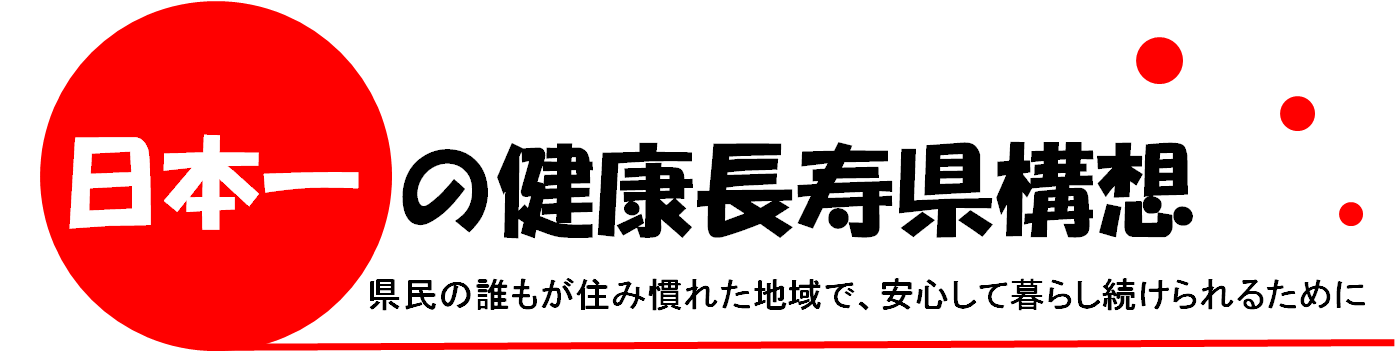 平成25年度被用者保険受診率（確定値)
詳しい受診機関は
平成25年度特定健診受診率
高知　特定健康診査等実施機関一覧表
検策
クリック
安芸
地域
27機関
最新の実施機関については、国保連合会ホームページhttp://www.kochi-kokuhoren.or.jp/kyogikai/ky02.htmの表中にある実施機関一覧をご参照ください。
医療機関一覧表の医療機関へ事前にお申し込みのうえ、特定健診受診券、健康保険証、問診票等を持参して受診してください。
      
           　 医療機関での受診に際しては、予約等が必要な場合がありますので、必ず事前に電話などでお問い合わせください。
通院中の方も 
　　　 特定健診の対象です
医療機関一覧表の医療機関に通院中の方は、通常の診察を行う際に特定健診を同時に実施することが可能な場合がありますので、ご希望の場合は事前に医療機関へご相談ください。
健診を生活習慣改善の　　きっかけに！
健診費用について
特定健診の受け方
基本の検査項目
①健診の案内が届きます
40～74歳の方には毎年、医療保険者（健康保険証の発行元）から健診の案内（受診券など）が送られてきます。

②案内の確認
 記載されている健診内容や受診券を確認し、案内に従って受診しましょう。

③特定健診の受診
メタボリックシンドロームのリスク確認に欠かせない腹囲（お腹周り）測定や血液検査などを行います。（基本の検査項目は右上に記載)

④判定・結果通知
受診者へは、メタボリックシンドロームの判定を含む結果通知と、生活習慣病を予防するための情報が提供されます。

⑤特定保健指導
メタボリックシンドロームのリスクが高く、生活習慣の改善が必要な方は、医師、保健師、管理栄養士などによる専門家のサポートが受けられます。案内が届いた時には、必ず受けましょう。
健診は、病気の早期発見・早期治療はもちろんのこと、病気になる前のリスクを見つけ、発症をくい止めるためのものです。
健診結果をよく見てください。異常所見の向こうには、病気やリスクを招いている日常生活の問題点がいろいろと浮かび上がってくるはずです。健診はその問題を改善する絶好のチャンス。特に今まで検診を受けていない人やたまにしか受けていない人、また結果を活用していない人は、ぜひ積極的に受診して、健康づくりにいかしてください。
健診費用は、医療保険者によって異なります。受診券に記載していますので、ご確認ください。
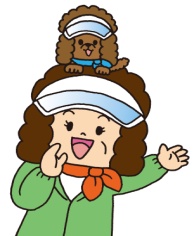 健やか犬
「健犬（けんけん)」
自分の健康を守るひけつ
実施主体は医療保険者
①年に一度はしっかり健診を受ける。
②健診結果を生活にいかす。
 健診を受けても、受けっぱなしでは意味がありません。結果は大切に保管し、前年と比較するなど経年的に見ていきましょう。数値が悪くなっているものがあれば、生活習慣改善に取り組むことが大切です。
③かかりつけ医をもって、自分の身体のことを相談できる環境をつくる。
医療保険者とは、健康保険組合、全国健康保険協会、共済組合、市町村国民健康保険などを指します。健康保険証で加入している医療保険者を確認できます。
健康づくり声かけ隊長　


古江掛　　　　　増代
受診券の発行等についは、
　加入する医療保険者に
　お問い合わせください。
こえかけ　　　　ますよ
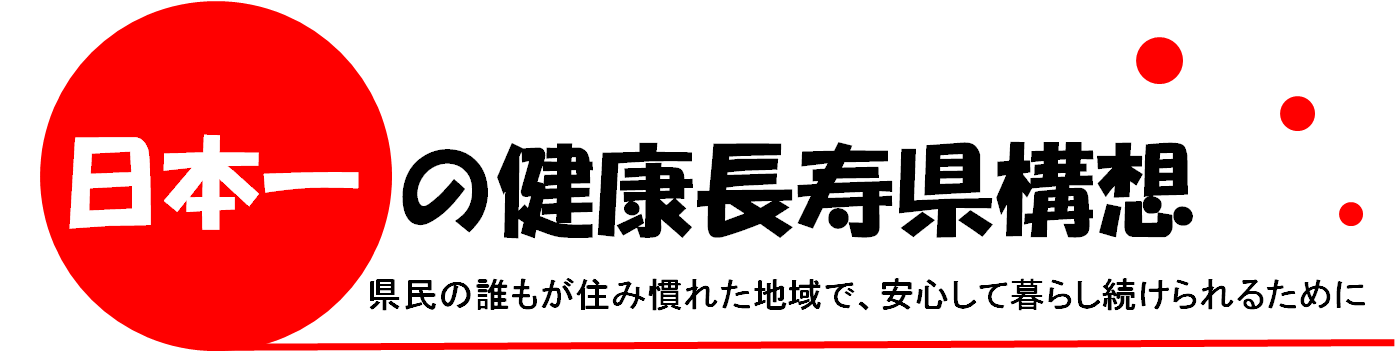 中央東地域
52機関
最新の実施機関については、国保連合会ホームページhttp://www.kochi-kokuhoren.or.jp/kyogikai/ky02.htmの表中にある実施機関一覧をご参照ください。
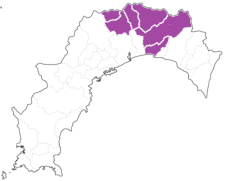 医療機関一覧表の医療機関へ事前にお申し込みのうえ、特定健診受診券、健康保険証、問診票等を持参して受診してください。
      
           　  医療機関での受診に際しては、予約等が必要な場合がありますので、必ず事前に電話などでお問い合わせください。
通院中の方も 
　　　 特定健診の対象です
医療機関一覧表の医療機関に通院中の方は、通常の診察を行う際に特定健診を同時に実施することが可能な場合がありますので、ご希望の場合は事前に医療機関へご相談ください。
健診を生活習慣改善の　　きっかけに！
健診費用について
特定健診の受け方
基本の検査項目
①健診の案内が届きます
40～74歳の方には毎年、医療保険者（健康保険証の発行元）から健診の案内（受診券など）が送られてきます。

②案内の確認
 記載されている健診内容や受診券を確認し、案内に従って受診しましょう。

③特定健診の受診
メタボリックシンドロームのリスク確認に欠かせない腹囲（お腹周り）測定や血液検査などを行います。（基本の検査項目は右上に記載)

④判定・結果通知
受診者へは、メタボリックシンドロームの判定を含む結果通知と、生活習慣病を予防するための情報が提供されます。

⑤特定保健指導
メタボリックシンドロームのリスクが高く、生活習慣の改善が必要な方は、医師、保健師、管理栄養士などによる専門家のサポートが受けられます。案内が届いた時には、必ず受けましょう。
健診は、病気の早期発見・早期治療はもちろんのこと、病気になる前のリスクを見つけ、発症をくい止めるためのものです。
健診結果をよく見てください。異常所見の向こうには、病気やリスクを招いている日常生活の問題点がいろいろと浮かび上がってくるはずです。健診はその問題を改善する絶好のチャンス。特に今まで検診を受けていない人やたまにしか受けていない人、また結果を活用していない人は、ぜひ積極的に受診して、健康づくりにいかしてください。
健診費用は、医療保険者によって異なります。受診券に記載していますので、ご確認ください。
健診費用は、医療保険者によって異なります。受診券に記載していますので、ご確認ください。
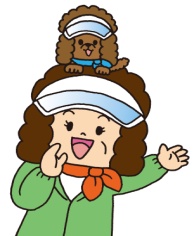 健やか犬
「健犬（けんけん)」
自分の健康を守るひけつ
実施主体は医療保険者
①年に一度はしっかり健診を受ける。
②健診結果を生活にいかす。
 健診を受けても、受けっぱなしでは意味がありません。結果は大切に保管し、前年と比較するなど経年的に見ていきましょう。数値が悪くなっているものがあれば、生活習慣改善に取り組むことが大切です。
③かかりつけ医をもって、自分の身体のことを相談できる環境をつくる。
医療保険者とは、健康保険組合、全国健康保険協会、共済組合、市町村国民健康保険などを指します。健康保険証で加入している医療保険者を確認できます。
健康づくり声かけ隊長　


古江掛　　　　　増代
受診券の発行等についは、
　加入する医療保険者に
　お問い合わせください。
こえかけ　　　　ますよ
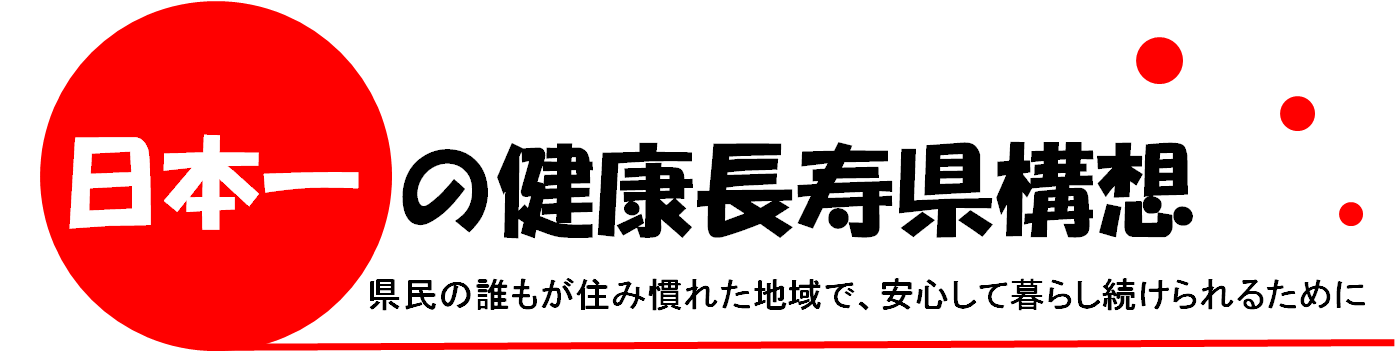 中央西地域
37機関
最新の実施機関については、国保連合会ホームページhttp://www.kochi-kokuhoren.or.jp/kyogikai/ky02.htmの表中にある実施機関一覧をご参照ください。
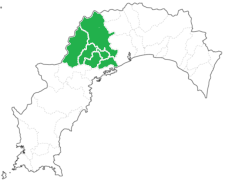 医療機関一覧表の医療機関へ事前にお申し込みのうえ、特定健診受診券、健康保険証、問診票等を持参して受診してください。
      
           　 医療機関での受診に際しては、予約等が必要な場合がありますので、必ず事前に電話などでお問い合わせください。
通院中の方も 
　　　 特定健診の対象です
医療機関一覧表の医療機関に通院中の方は、通常の診察を行う際に特定健診を同時に実施することが可能な場合がありますので、ご希望の場合は事前に医療機関へご相談ください。
健診を生活習慣改善の　　きっかけに！
健診費用について
特定健診の受け方
基本の検査項目
①健診の案内が届きます
40～74歳の方には毎年、医療保険者（健康保険証の発行元）から健診の案内（受診券など）が送られてきます。

②案内の確認
 記載されている健診内容や受診券を確認し、案内に従って受診しましょう。

③特定健診の受診
メタボリックシンドロームのリスク確認に欠かせない腹囲（お腹周り）測定や血液検査などを行います。（基本の検査項目は右上に記載)

④判定・結果通知
受診者へは、メタボリックシンドロームの判定を含む結果通知と、生活習慣病を予防するための情報が提供されます。

⑤特定保健指導
メタボリックシンドロームのリスクが高く、生活習慣の改善が必要な方は、医師、保健師、管理栄養士などによる専門家のサポートが受けられます。案内が届いた時には、必ず受けましょう。
健診は、病気の早期発見・早期治療はもちろんのこと、病気になる前のリスクを見つけ、発症をくい止めるためのものです。
健診結果をよく見てください。異常所見の向こうには、病気やリスクを招いている日常生活の問題点がいろいろと浮かび上がってくるはずです。健診はその問題を改善する絶好のチャンス。特に今まで検診を受けていない人やたまにしか受けていない人、また結果を活用していない人は、ぜひ積極的に受診して、健康づくりにいかしてください。
健診費用は、医療保険者によって異なります。受診券に記載していますので、ご確認ください。
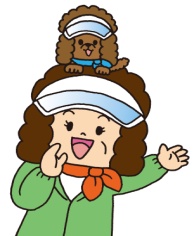 健やか犬
「健犬（けんけん)」
自分の健康を守るひけつ
実施主体は医療保険者
①年に一度はしっかり健診を受ける。
②健診結果を生活にいかす。
 健診を受けても、受けっぱなしでは意味がありません。結果は大切に保管し、前年と比較するなど経年的に見ていきましょう。数値が悪くなっているものがあれば、生活習慣改善に取り組むことが大切です。
③かかりつけ医をもって、自分の身体のことを相談できる環境をつくる。
医療保険者とは、健康保険組合、全国健康保険協会、共済組合、市町村国民健康保険などを指します。健康保険証で加入している医療保険者を確認できます。
健康づくり声かけ隊長　


古江掛　　　　　増代
受診券の発行等についは、
　加入する医療保険者に
　お問い合わせください。
こえかけ　　　　ますよ
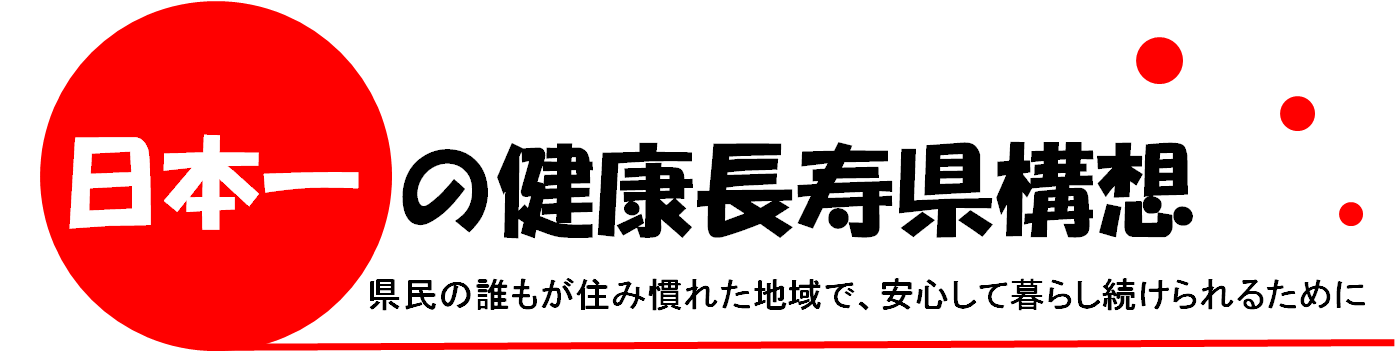 須崎
地域
29機関
最新の実施機関については、国保連合会ホームページhttp://www.kochi-kokuhoren.or.jp/kyogikai/ky02.htmの表中にある実施機関一覧をご参照ください。
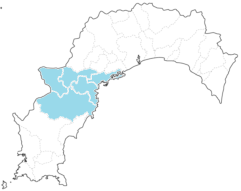 医療機関一覧表の医療機関へ事前にお申し込みのうえ、特定健診受診券、健康保険証、問診票等を持参して受診してください。
      
           　 医療機関での受診に際しては、予約等が必要な場合がありますので、必ず事前に電話などでお問い合わせください。
通院中の方も 
　　　 特定健診の対象です
医療機関一覧表の医療機関に通院中の方は、通常の診察を行う際に特定健診を同時に実施することが可能な場合がありますので、ご希望の場合は事前に医療機関へご相談ください。
健診を生活習慣改善の　　きっかけに！
健診費用について
特定健診の受け方
基本の検査項目
①健診の案内が届きます
40～74歳の方には毎年、医療保険者（健康保険証の発行元）から健診の案内（受診券など）が送られてきます。

②案内の確認
 記載されている健診内容や受診券を確認し、案内に従って受診しましょう。

③特定健診の受診
メタボリックシンドロームのリスク確認に欠かせない腹囲（お腹周り）測定や血液検査などを行います。（基本の検査項目は右上に記載)

④判定・結果通知
受診者へは、メタボリックシンドロームの判定を含む結果通知と、生活習慣病を予防するための情報が提供されます。

⑤特定保健指導
メタボリックシンドロームのリスクが高く、生活習慣の改善が必要な方は、医師、保健師、管理栄養士などによる専門家のサポートが受けられます。案内が届いた時には、必ず受けましょう。
健診は、病気の早期発見・早期治療はもちろんのこと、病気になる前のリスクを見つけ、発症をくい止めるためのものです。
健診結果をよく見てください。異常所見の向こうには、病気やリスクを招いている日常生活の問題点がいろいろと浮かび上がってくるはずです。健診はその問題を改善する絶好のチャンス。特に今まで検診を受けていない人やたまにしか受けていない人、また結果を活用していない人は、ぜひ積極的に受診して、健康づくりにいかしてください。
健診費用は、医療保険者によって異なります。受診券に記載していますので、ご確認ください。
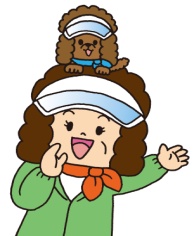 健やか犬
「健犬（けんけん)」
自分の健康を守るひけつ
実施主体は医療保険者
①年に一度はしっかり健診を受ける。
②健診結果を生活にいかす。
 健診を受けても、受けっぱなしでは意味がありません。結果は大切に保管し、前年と比較するなど経年的に見ていきましょう。数値が悪くなっているものがあれば、生活習慣改善に取り組むことが大切です。
③かかりつけ医をもって、自分の身体のことを相談できる環境をつくる。
医療保険者とは、健康保険組合、全国健康保険協会、共済組合、市町村国民健康保険などを指します。健康保険証で加入している医療保険者を確認できます。
健康づくり声かけ隊長　


古江掛　　　　　増代
受診券の発行等についは、
　加入する医療保険者に
　お問い合わせください。
こえかけ　　　　ますよ
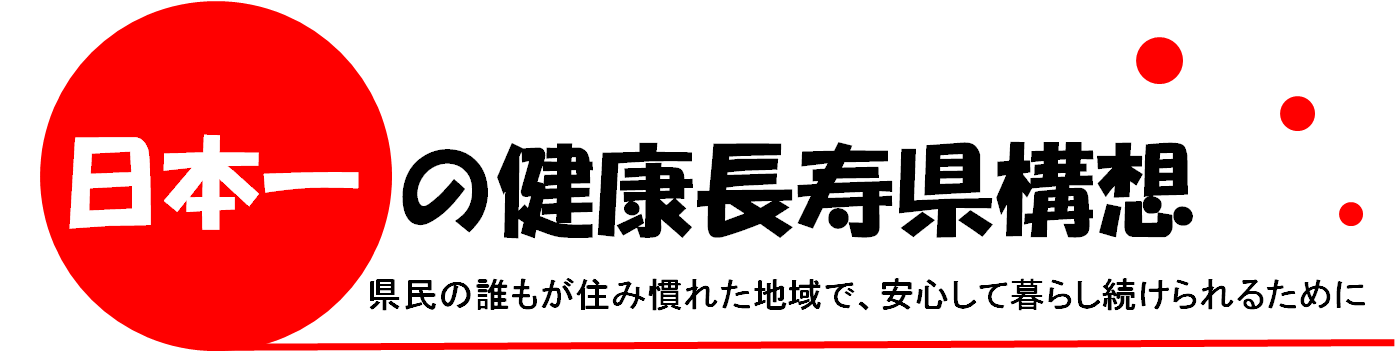 幡多
地域
35機関
最新の実施機関については、国保連合会ホームページhttp://www.kochi-kokuhoren.or.jp/kyogikai/ky02.htmの表中にある実施機関一覧をご参照ください。
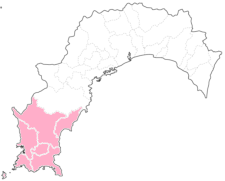 医療機関一覧表の医療機関へ事前にお申し込みのうえ、特定健診受診券、健康保険証、問診票等を持参して受診してください。
      
           　 医療機関での受診に際しては、予約等が必要な場合がありますので、必ず事前に電話などでお問い合わせください。
通院中の方も 
　　　 特定健診の対象です
医療機関一覧表の医療機関に通院中の方は、通常の診察を行う際に特定健診を同時に実施することが可能な場合がありますので、ご希望の場合は事前に医療機関へご相談ください。
健診を生活習慣改善の　　きっかけに！
健診費用について
特定健診の受け方
基本の検査項目
①健診の案内が届きます
40～74歳の方には毎年、医療保険者（健康保険証の発行元）から健診の案内（受診券など）が送られてきます。

②案内の確認
 記載されている健診内容や受診券を確認し、案内に従って受診しましょう。

③特定健診の受診
メタボリックシンドロームのリスク確認に欠かせない腹囲（お腹周り）測定や血液検査などを行います。（基本の検査項目は右上に記載)

④判定・結果通知
受診者へは、メタボリックシンドロームの判定を含む結果通知と、生活習慣病を予防するための情報が提供されます。

⑤特定保健指導
メタボリックシンドロームのリスクが高く、生活習慣の改善が必要な方は、医師、保健師、管理栄養士などによる専門家のサポートが受けられます。案内が届いた時には、必ず受けましょう。
健診は、病気の早期発見・早期治療はもちろんのこと、病気になる前のリスクを見つけ、発症をくい止めるためのものです。
健診結果をよく見てください。異常所見の向こうには、病気やリスクを招いている日常生活の問題点がいろいろと浮かび上がってくるはずです。健診はその問題を改善する絶好のチャンス。特に今まで検診を受けていない人やたまにしか受けていない人、また結果を活用していない人は、ぜひ積極的に受診して、健康づくりにいかしてください。
健診費用は、医療保険者によって異なります。受診券に記載していますので、ご確認ください。
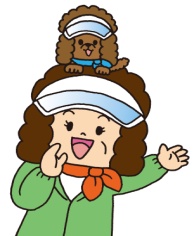 健やか犬
「健犬（けんけん)」
自分の健康を守るひけつ
実施主体は医療保険者
①年に一度はしっかり健診を受ける。
②健診結果を生活にいかす。
 健診を受けても、受けっぱなしでは意味がありません。結果は大切に保管し、前年と比較するなど経年的に見ていきましょう。数値が悪くなっているものがあれば、生活習慣改善に取り組むことが大切です。
③かかりつけ医をもって、自分の身体のことを相談できる環境をつくる。
医療保険者とは、健康保険組合、全国健康保険協会、共済組合、市町村国民健康保険などを指します。健康保険証で加入している医療保険者を確認できます。
健康づくり声かけ隊長　


古江掛　　　　　増代
受診券の発行等についは、
　加入する医療保険者に
　お問い合わせください。
こえかけ　　　　ますよ
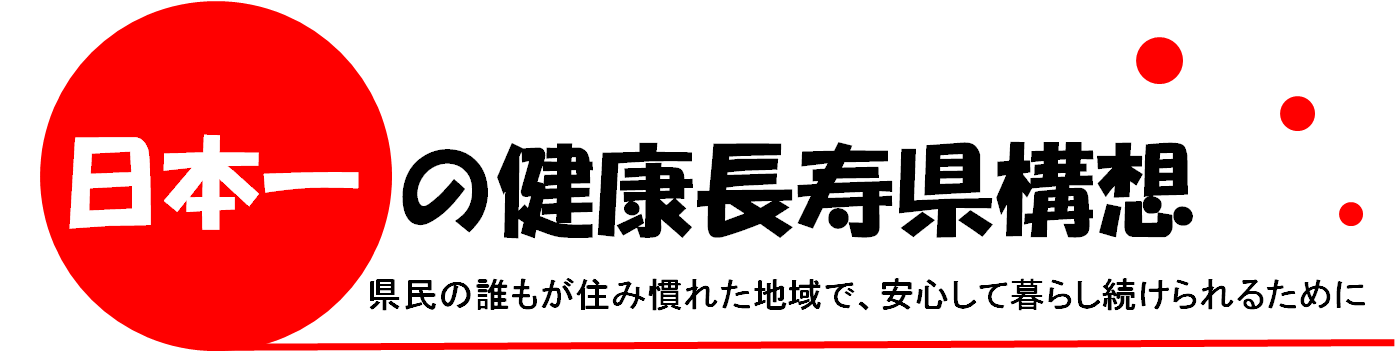 31機関
最新の実施機関については、国保連合会ホームページhttp://www.kochi-kokuhoren.or.jp/kyogikai/ky02.htmの表中にある実施機関一覧をご参照ください。
南 部
潮江、長浜、
　　春野
医療機関一覧表の医療機関へ事前にお申し込みのうえ、特定健診受診券、健康保険証、問診票等を持参して受診してください。
      
           　  医療機関での受診に際しては、予約等が必要な場合がありますので、必ず事前に電話などでお問い合わせください。
通院中の方も 
　　　 特定健診の対象です
医療機関一覧表の医療機関に通院中の方は、通常の診察を行う際に特定健診を同時に実施することが可能な場合がありますので、ご希望の場合は事前に医療機関へご相談ください。
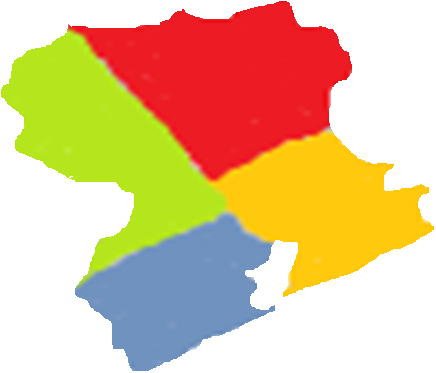 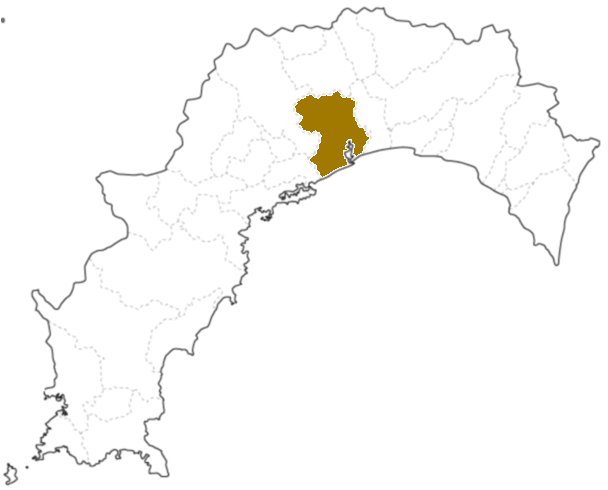 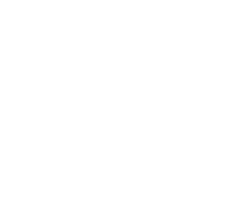 高知市
健診を生活習慣改善の　　きっかけに！
健診費用について
特定健診の受け方
基本の検査項目
①健診の案内が届きます
40～74歳の方には毎年、医療保険者（健康保険証の発行元）から健診の案内（受診券など）が送られてきます。

②案内の確認
 記載されている健診内容や受診券を確認し、案内に従って受診しましょう。

③特定健診の受診
メタボリックシンドロームのリスク確認に欠かせない腹囲（お腹周り）測定や血液検査などを行います。（基本の検査項目は右上に記載)

④判定・結果通知
受診者へは、メタボリックシンドロームの判定を含む結果通知と、生活習慣病を予防するための情報が提供されます。

⑤特定保健指導
メタボリックシンドロームのリスクが高く、生活習慣の改善が必要な方は、医師、保健師、管理栄養士などによる専門家のサポートが受けられます。案内が届いた時には、必ず受けましょう。
健診は、病気の早期発見・早期治療はもちろんのこと、病気になる前のリスクを見つけ、発症をくい止めるためのものです。
健診結果をよく見てください。異常所見の向こうには、病気やリスクを招いている日常生活の問題点がいろいろと浮かび上がってくるはずです。健診はその問題を改善する絶好のチャンス。特に今まで検診を受けていない人やたまにしか受けていない人、また結果を活用していない人は、ぜひ積極的に受診して、健康づくりにいかしてください。
健診費用は、医療保険者によって異なります。受診券に記載していますので、ご確認ください。
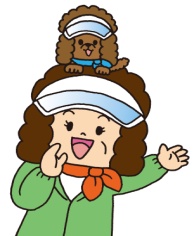 健やか犬
「健犬（けんけん)」
自分の健康を守るひけつ
実施主体は医療保険者
①年に一度はしっかり健診を受ける。
②健診結果を生活にいかす。
 健診を受けても、受けっぱなしでは意味がありません。結果は大切に保管し、前年と比較するなど経年的に見ていきましょう。数値が悪くなっているものがあれば、生活習慣改善に取り組むことが大切です。
③かかりつけ医をもって、自分の身体のことを相談できる環境をつくる。
医療保険者とは、健康保険組合、全国健康保険協会、共済組合、市町村国民健康保険などを指します。健康保険証で加入している医療保険者を確認できます。
健康づくり声かけ隊長　


古江掛　　　　　増代
受診券の発行等についは、
　加入する医療保険者に
　お問い合わせください。
こえかけ　　　　ますよ
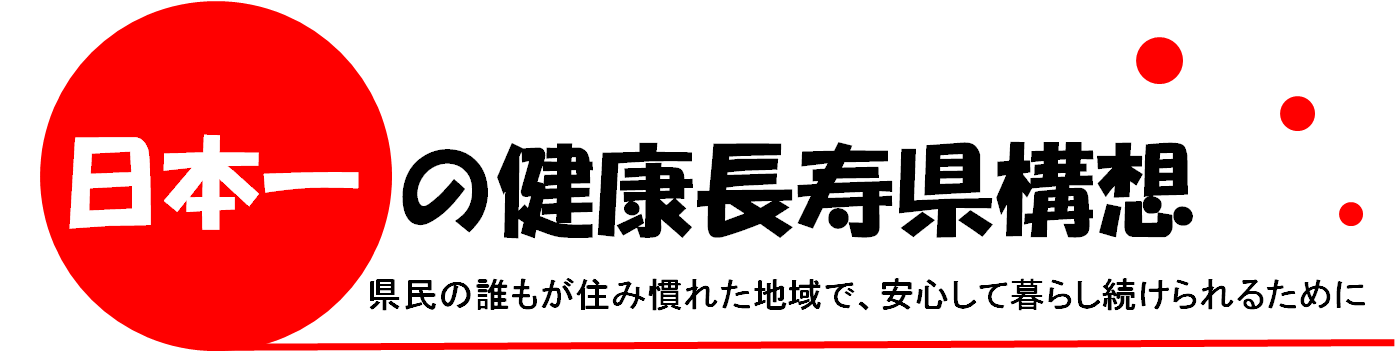 31機関
最新の実施機関については、国保連合会ホームページhttp://www.kochi-kokuhoren.or.jp/kyogikai/ky02.htmの表中にある実施機関一覧をご参照ください。
医療機関一覧表の医療機関へ事前にお申し込みのうえ、特定健診受診券、健康保険証、問診票等を持参して受診してください。
医療機関での受診に際しては、予約等が必要な場合がありますので、必ず事前に電話などでお問い合わせください。
通院中の方も特定健診の対象です
医療機関一覧表の医療機関に通院中の方は、通常の診察を行う際に特定健診を同時に実施することが可能な場合がありますので、ご希望の場合は事前に医療機関へご相談ください。
西 部
旭街、初月、
朝倉、鴨田
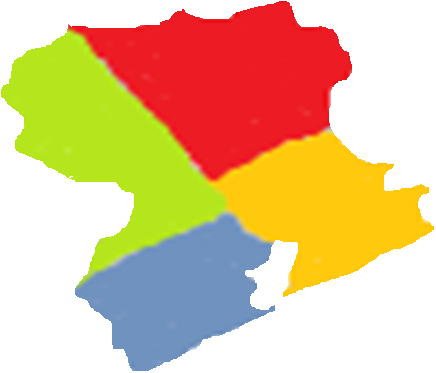 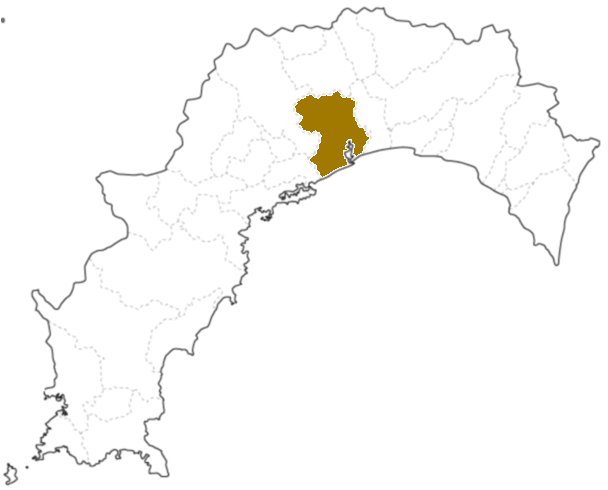 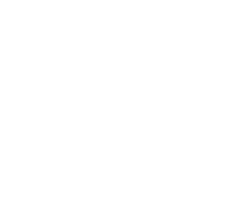 高知市
健診を生活習慣改善の　　きっかけに！
健診費用について
特定健診の受け方
基本の検査項目
①健診の案内が届きます
40～74歳の方には毎年、医療保険者（健康保険証の発行元）から健診の案内（受診券など）が送られてきます。

②案内の確認
 記載されている健診内容や受診券を確認し、案内に従って受診しましょう。

③特定健診の受診
メタボリックシンドロームのリスク確認に欠かせない腹囲（お腹周り）測定や血液検査などを行います。（基本の検査項目は右上に記載)

④判定・結果通知
受診者へは、メタボリックシンドロームの判定を含む結果通知と、生活習慣病を予防するための情報が提供されます。

⑤特定保健指導
メタボリックシンドロームのリスクが高く、生活習慣の改善が必要な方は、医師、保健師、管理栄養士などによる専門家のサポートが受けられます。案内が届いた時には、必ず受けましょう。
健診は、病気の早期発見・早期治療はもちろんのこと、病気になる前のリスクを見つけ、発症をくい止めるためのものです。
健診結果をよく見てください。異常所見の向こうには、病気やリスクを招いている日常生活の問題点がいろいろと浮かび上がってくるはずです。健診はその問題を改善する絶好のチャンス。特に今まで検診を受けていない人やたまにしか受けていない人、また結果を活用していない人は、ぜひ積極的に受診して、健康づくりにいかしてください。
健診費用は、医療保険者によって異なります。受診券に記載していますので、ご確認ください。
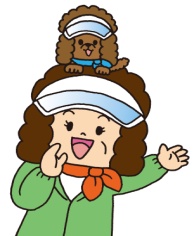 健やか犬
「健犬（けんけん)」
自分の健康を守るひけつ
実施主体は医療保険者
①年に一度はしっかり健診を受ける。
②健診結果を生活にいかす。
 健診を受けても、受けっぱなしでは意味がありません。結果は大切に保管し、前年と比較するなど経年的に見ていきましょう。数値が悪くなっているものがあれば、生活習慣改善に取り組むことが大切です。
③かかりつけ医をもって、自分の身体のことを相談できる環境をつくる。
医療保険者とは、健康保険組合、全国健康保険協会、共済組合、市町村国民健康保険などを指します。健康保険証で加入している医療保険者を確認できます。
健康づくり声かけ隊長　


古江掛　　　　　増代
受診券の発行等についは、
　加入する医療保険者に
　お問い合わせください。
こえかけ　　　　ますよ
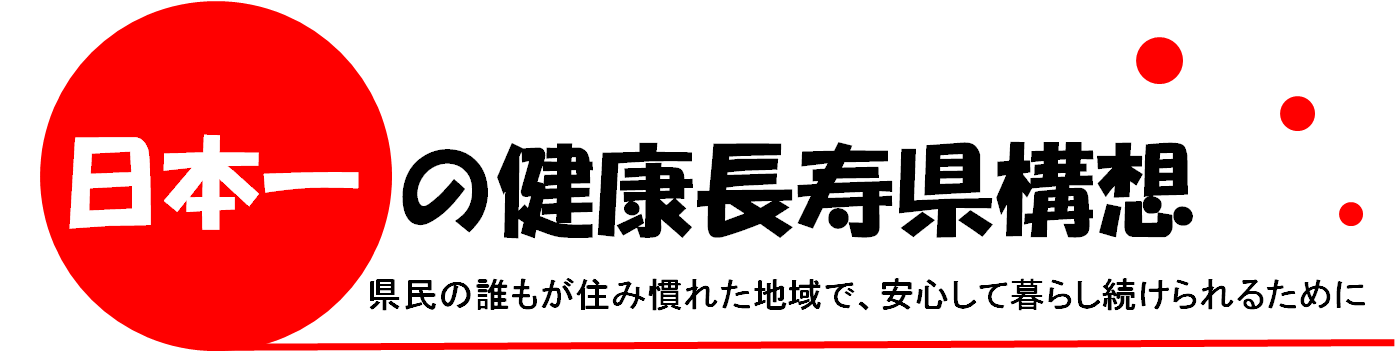 55機関
最新の実施機関については、国保連合会ホームページhttp://www.kochi-kokuhoren.or.jp/kyogikai/ky02.htmの表中にある実施機関一覧をご参照ください。
医療機関一覧表の医療機関へ事前にお申し込みのうえ、特定健診受診券、健康保険証、問診票等を持参して受診してください。
医療機関での受診に際しては、予約等が必要な場合がありますので、必ず事前に電話などでお問い合わせください。
通院中の方も特定健診の対象です
医療機関一覧表の医療機関に通院中の方は、通常の診察を行う際に特定健診を同時に実施することが可能な場合がありますので、ご希望の場合は事前に医療機関へご相談ください。
北 部
上街、高知街、
江ノ口、小高坂、
一宮、秦、土佐山
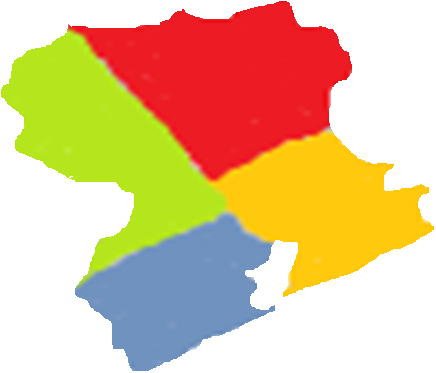 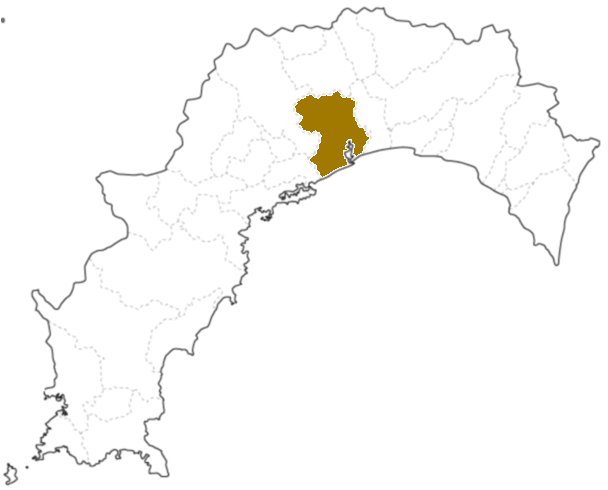 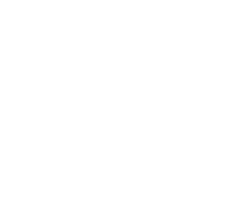 高知市
健診を生活習慣改善の　　きっかけに！
健診費用について
特定健診の受け方
基本の検査項目
①健診の案内が届きます
40～74歳の方には毎年、医療保険者（健康保険証の発行元）から健診の案内（受診券など）が送られてきます。

②案内の確認
 記載されている健診内容や受診券を確認し、案内に従って受診しましょう。

③特定健診の受診
メタボリックシンドロームのリスク確認に欠かせない腹囲（お腹周り）測定や血液検査などを行います。（基本の検査項目は右上に記載)

④判定・結果通知
受診者へは、メタボリックシンドロームの判定を含む結果通知と、生活習慣病を予防するための情報が提供されます。

⑤特定保健指導
メタボリックシンドロームのリスクが高く、生活習慣の改善が必要な方は、医師、保健師、管理栄養士などによる専門家のサポートが受けられます。案内が届いた時には、必ず受けましょう。
健診は、病気の早期発見・早期治療はもちろんのこと、病気になる前のリスクを見つけ、発症をくい止めるためのものです。
健診結果をよく見てください。異常所見の向こうには、病気やリスクを招いている日常生活の問題点がいろいろと浮かび上がってくるはずです。健診はその問題を改善する絶好のチャンス。特に今まで検診を受けていない人やたまにしか受けていない人、また結果を活用していない人は、ぜひ積極的に受診して、健康づくりにいかしてください。
健診費用は、医療保険者によって異なります。受診券に記載していますので、ご確認ください。
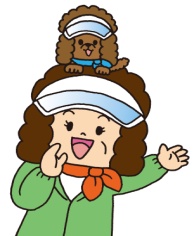 健やか犬
「健犬（けんけん)」
自分の健康を守るひけつ
実施主体は医療保険者
①年に一度はしっかり健診を受ける。
②健診結果を生活にいかす。
 健診を受けても、受けっぱなしでは意味がありません。結果は大切に保管し、前年と比較するなど経年的に見ていきましょう。数値が悪くなっているものがあれば、生活習慣改善に取り組むことが大切です。
③かかりつけ医をもって、自分の身体のことを相談できる環境をつくる。
医療保険者とは、健康保険組合、全国健康保険協会、共済組合、市町村国民健康保険などを指します。健康保険証で加入している医療保険者を確認できます。
健康づくり声かけ隊長　


古江掛　　　　　増代
受診券の発行等についは、
　加入する医療保険者に
　お問い合わせください。
こえかけ　　　　ますよ
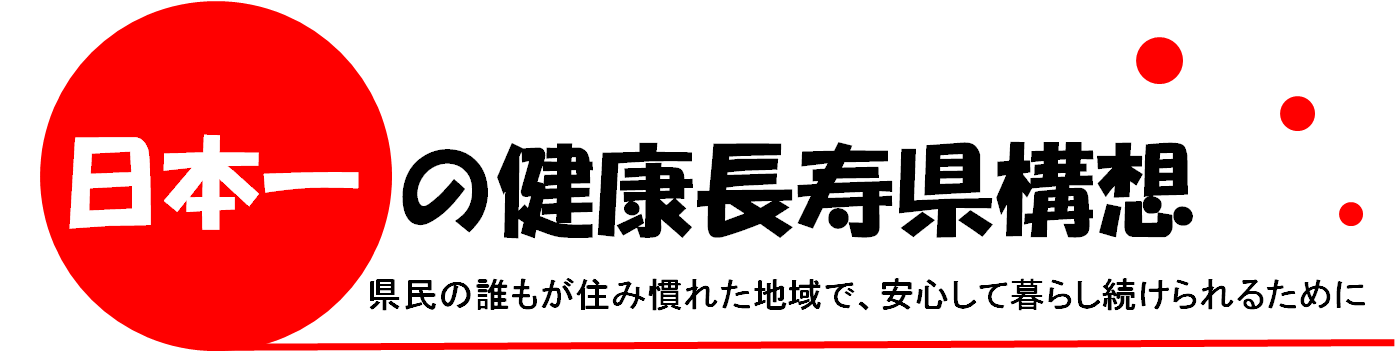 41機関
最新の実施機関については、国保連合会ホームページhttp://www.kochi-kokuhoren.or.jp/kyogikai/ky02.htmの表中にある実施機関一覧をご参照ください。
医療機関一覧表の医療機関へ事前にお申し込みのうえ、特定健診受診券、健康保険証、問診票等を持参して受診してください。
医療機関での受診に際しては、予約等が必要な場合がありますので、必ず事前に電話などでお問い合わせください。
通院中の方も特定健診の対象です
医療機関一覧表の医療機関に通院中の方は、通常の診察を行う際に特定健診を同時に実施することが可能な場合がありますので、ご希望の場合は事前に医療機関へご相談ください。
東 部
南街、北街、
下知、三里、高須
　　大津、介良
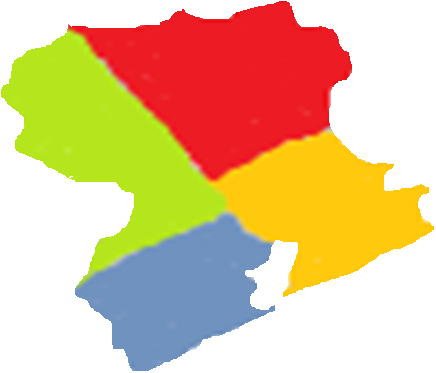 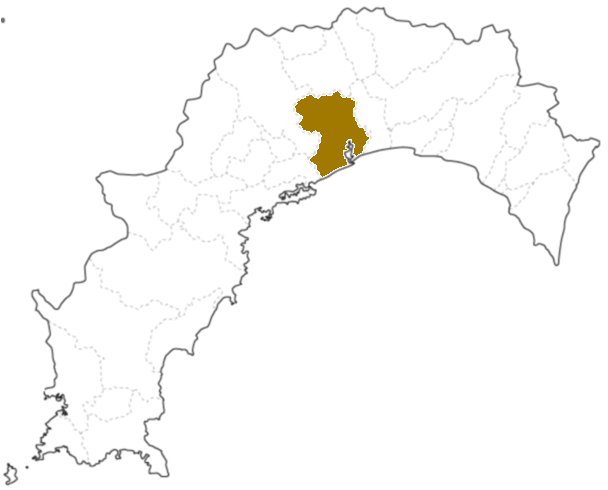 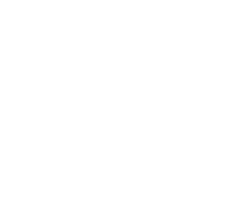 高知市
健診を生活習慣改善の　　きっかけに！
健診費用について
特定健診の受け方
基本の検査項目
①健診の案内が届きます
40～74歳の方には毎年、医療保険者（健康保険証の発行元）から健診の案内（受診券など）が送られてきます。

②案内の確認
 記載されている健診内容や受診券を確認し、案内に従って受診しましょう。

③特定健診の受診
メタボリックシンドロームのリスク確認に欠かせない腹囲（お腹周り）測定や血液検査などを行います。（基本の検査項目は右上に記載)

④判定・結果通知
受診者へは、メタボリックシンドロームの判定を含む結果通知と、生活習慣病を予防するための情報が提供されます。

⑤特定保健指導
メタボリックシンドロームのリスクが高く、生活習慣の改善が必要な方は、医師、保健師、管理栄養士などによる専門家のサポートが受けられます。案内が届いた時には、必ず受けましょう。
健診は、病気の早期発見・早期治療はもちろんのこと、病気になる前のリスクを見つけ、発症をくい止めるためのものです。
健診結果をよく見てください。異常所見の向こうには、病気やリスクを招いている日常生活の問題点がいろいろと浮かび上がってくるはずです。健診はその問題を改善する絶好のチャンス。特に今まで検診を受けていない人やたまにしか受けていない人、また結果を活用していない人は、ぜひ積極的に受診して、健康づくりにいかしてください。
健診費用は、医療保険者によって異なります。受診券に記載していますので、ご確認ください。
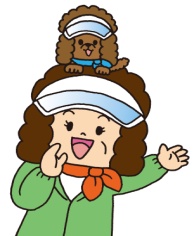 健やか犬
「健犬（けんけん)」
自分の健康を守るひけつ
実施主体は医療保険者
①年に一度はしっかり健診を受ける。
②健診結果を生活にいかす。
 健診を受けても、受けっぱなしでは意味がありません。結果は大切に保管し、前年と比較するなど経年的に見ていきましょう。数値が悪くなっているものがあれば、生活習慣改善に取り組むことが大切です。
③かかりつけ医をもって、自分の身体のことを相談できる環境をつくる。
医療保険者とは、健康保険組合、全国健康保険協会、共済組合、市町村国民健康保険などを指します。健康保険証で加入している医療保険者を確認できます。
健康づくり声かけ隊長　


古江掛　　　　　増代
受診券の発行等についは、
　加入する医療保険者に
　お問い合わせください。
こえかけ　　　　ますよ
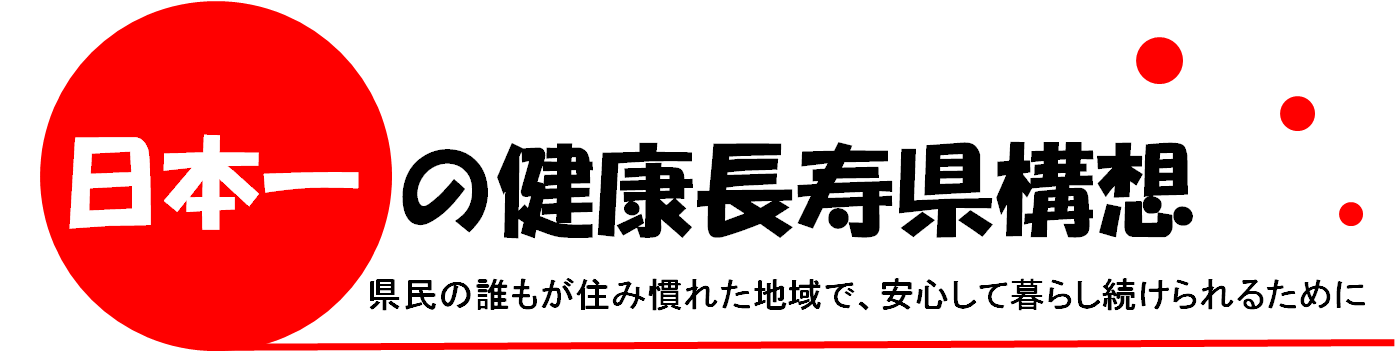